Kommunikáció a harmonikus munkakapcsolatértSzemélyközi kommunikáció fejlesztése a munkahelyi gyakorlatban
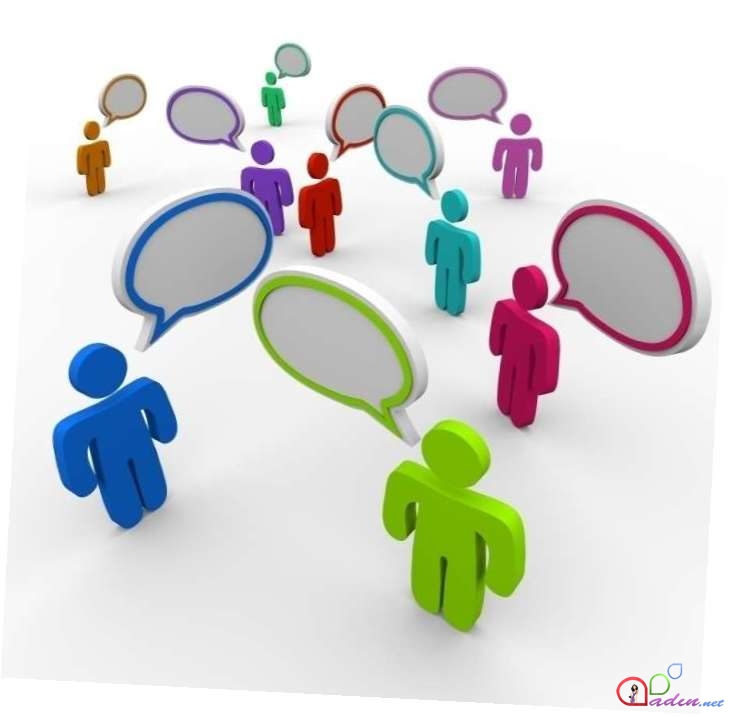 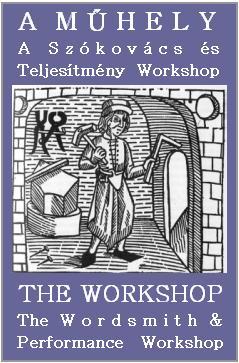 A képzés során fejlesztendő területek menüje
Nem vagyunk egyformák. Személyiség és önkifejezés. 
Hogyan tudom minél gyorsabban megismerni a másikat?
Milyen előnyök eredhetnek a hasonlóságból?
Milyen veszélyek fakadnak a különbözőségből?
Vajon mit várnak el mások tőlem és miért?
Hogyan kommunikáljak a tőlem nagyon eltérő személyiségekkel?
Hogyan tudom könnyen megérteni a másik ember motívumait, attitűdjeit?

Hogyan alakítsunk ki pozitív benyomást minél gyorsabban kommunikációs partnerünknél?
Nem lehet nem kommunikálni. Mit jelent a „kimondott szó hatalma” elv?
Miként alapozzuk meg könnyen a partneri viszonyt munkatársunkkal? Hogy építsük fel a bizalmi hidat?
Mit jelent a „pozitív érzést behívó szavak” tudatos használata elv?
Miért kerüljük a „negatív érzést behívó szavak” használatát?
Meddig őszinte egy kommunikáció?
Hogyan integrálódjunk be új dolgozóként gyorsan egy közösségbe?
Hogyan tudjuk segíteni egy új kolléga beilleszkedését?
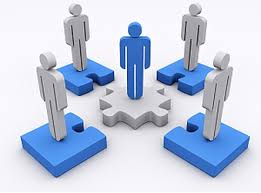 Dr. Mosonyi Tamás Szóműhely
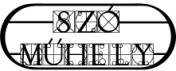 2
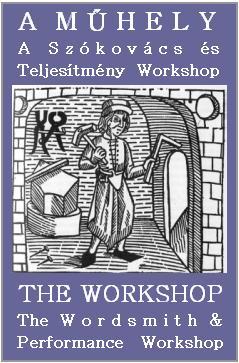 A képzés során fejlesztendő területek menüje
Hogyan jussunk megfelelő információhoz és hogyan használjuk ezeket érdekeink érvényesítéséhez?
Miként használjuk a kérdéstípusokat tudatosan?
Hogyan kérdezzünk hatékonyabban?
Melyek azok a kérdezési trükkök, melyek segíthetnek?
Melyek a leggyakrabban használható kérdésfajták?
Mely kérdéstípusokat kerüljünk és miért?
Mit jelent a K-V-R-K metodika és mire használjuk?
Hogyan adjunk és fogadjunk visszajelzést?
Kérések előterjesztése - Miként terjesszük elő kéréseinket, hogy azok meghallgatásra találjanak?
Hogyan adjunk bírálatot a másik megbántása nélkül?
Mit jelent az „én nyelv” és mire használjuk?
Hogyan fogadjuk a bírálatot, kritikát?
Miért mondják, hogy az EGO az ellenségünk?
Hogyan kerüljük el az ítélkezés csapdáját?
Hogyan történjen a kellemetlen témák megbeszélése?
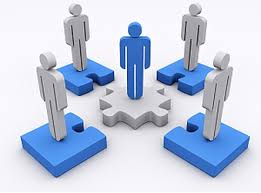 Dr. Mosonyi Tamás Szóműhely
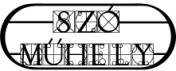 3
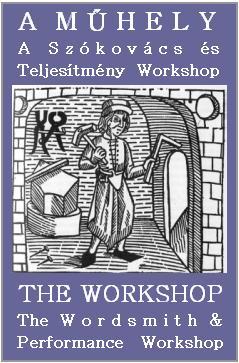 A képzés során fejlesztendő területek menüje
Hogyan kommunikáljunk, ha nem értünk egyet a másikkal?
Hogyan történjen az igények és vélemények ütköztetése?
Miként kezeljük kollégáink ellenvetéseit?
Mit jelent az empatikus és konfrontatív ellenvélemény kezelés és mikor melyiket használjuk?
Hogyan használjuk a „megértő nyelvet”, ha nem értünk egyet a másikkal?
Mik azok a „közléssorompók” és miért kerüljük azok használatát?
Hogyan és mire mondjunk NEM-et?

Miként győzzük meg munkatársainkat?
Kinek van igaza?
Mit tanulhatunk a több ezer éve élt klasszisoktól a meggyőzésben?
Melyek azok a pszichológiai trükkök, melyek segítenek a másik meggyőzésében?
Melyek a leghatásosabb érvrendszerek?
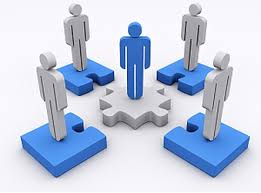 Dr. Mosonyi Tamás Szóműhely
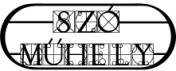 4
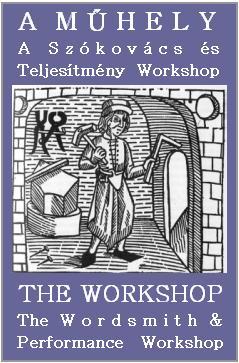 A képzés során fejlesztendő területek menüje
Mit kell tudnom a testbeszédről?
Miért mondjuk, hogy a testbeszéd ereje nagyobb, mint a szavaké?
Mire figyeljünk gesztusainknál?
Milyen gesztusokat kerüljünk el tudatosan?
Melyek az erőfölényt közvetítő gesztusok?
Melyek azok a testbeszéd elemek, amelyeket tudatosan használjunk a mindennapi kommunikációban?
Mire figyeljünk a térközszabályozásnál?
Mit érdemes tudnunk az érintésről?

Hogyan bánjak a különösen nehéz munkatársakkal?
Hogyan kezeljük az erős indulatokat?
Mit kezdjünk a megemelt hangnemmel? 
Ki az a „hormo sapiens?
Meggyőzni, vagy legyőzni?
Mit kell tudnunk az elengedésről?
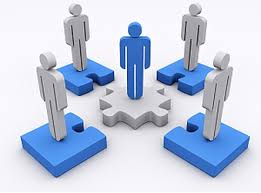 Dr. Mosonyi Tamás Szóműhely
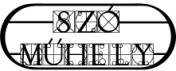 5